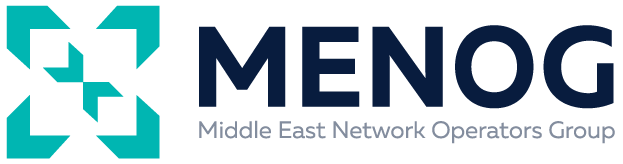 Peering Personal
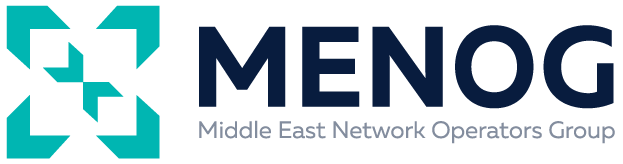 Peering Personal
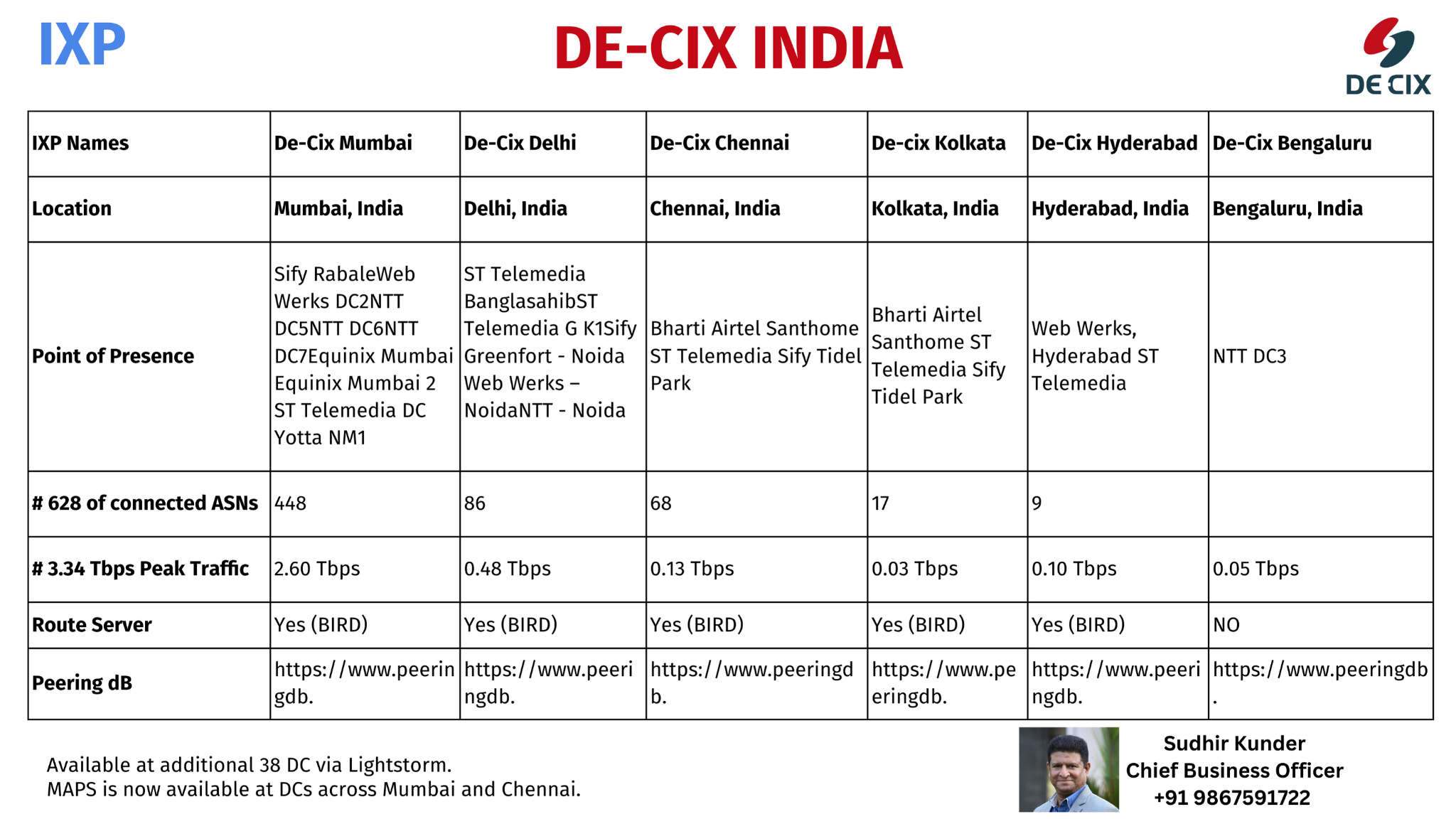 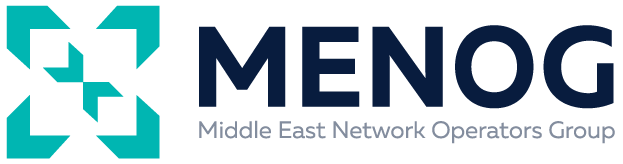 Peering Personal
DE-CIX India x GCX World: A Strategic Alliance
The strategic partnership between DE-CIX India and GCX World marks a groundbreaking milestone in global connectivity. This collaboration combines DE-CIX India's expertise as one of the largest Internet Exchanges in the Asia-Pacific with GCX World’s extensive international network infrastructure.Expanded Global Reach:Seamlessly connect to 600+ networks across DE-CIX India's robust ecosystem.
Access GCX’s infrastructure, including:
FLAG Atlantic 1 (FA1): Linking London, Paris, New York, Washington D.C., and Frankfurt.
FALCON: 20 PoPs in 14 Middle Eastern countries, including the UAE, Qatar, and India.
HAWK: Bridging Western Europe, the Middle East, USA, and Asia.
FLAG North Asian Loop (FNAL): Covering Hong Kong, Taiwan, South Korea, and Japan.
Cross-Border Connectivity:
Deliver low-latency, high-speed Internet Exchange services to international clients with ease.
Enable businesses to thrive by accessing seamless, global interconnection solutions.
Enhanced Infrastructure for International Clients:
Extend DE-CIX Mumbai’s leadership as one of the largest IXPs in Asia-Pacific, with a competitive edge amongst 153 exchanges in 29 countries.
Provide customers with a reliable, scalable network backed by GCX’s resilient subsea and terrestrial routes.This collaboration redefines boundaries, empowering businesses to scale across continents and setting new benchmarks in the interconnection space.